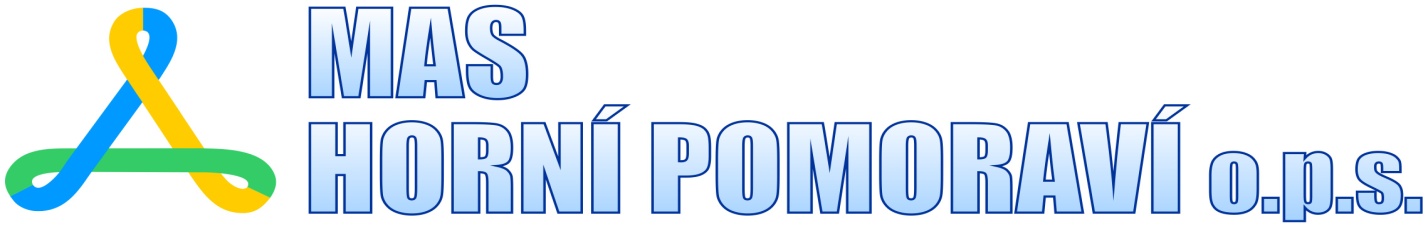 SCLLD MAS HORNÍ POMORAVÍ
PROGRAM ROZVOJE VENKOVA
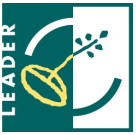 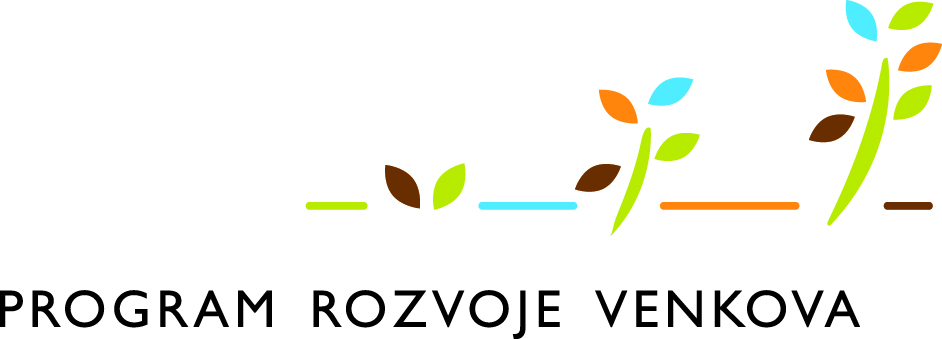 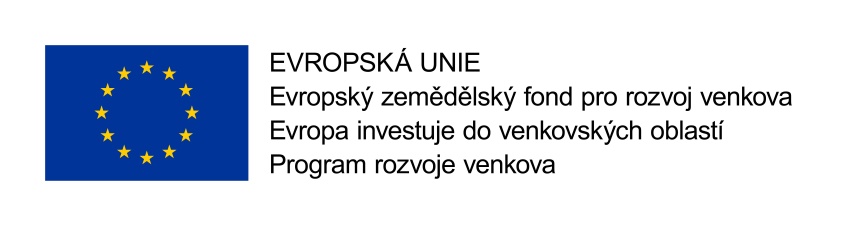 Způsob komunikace MAS/SZIF se žadatelem o dotace
Osobní jednání / konzultace

Základním komunikačním nástrojem je Portál Farmáře 

Oficiální komunikace v  rámci administrace projektu - datová schránka, pošta, email s elektronickým podpisem, email s dokumentem elektronicky podepsaným v příloze, osobní předání oproti podpisu žadatele/MAS
Obecná pravidla
o poskytnutí dotace rozhoduje SZIF na základě přijaté Žádosti o dotaci a rozhodnutí Výběrové komise MAS 
žadatel dotace zabezpečuje financování realizace projektu nejprve z vlastních zdrojů (předfinancování)
za plnění podmínek stanovených Pravidly/Dohodou zodpovídá výhradně žadatel
kontaktním místem pro žadatele pro předkládání veškeré dokumentace je MAS; v případě Dohody pak RO SZIF Olomouc
žadatel/příjemce dotace je povinen zajistit realizaci projektu do 24 měsíců od podpisu Dohody
Obecná pravidla
žadatel/příjemce dotace je povinen provést výběrové řízení na dodavatele před termínem pro doložení příloh k Žádosti o dotaci (cenový marketing lze provést po podpisu Dohody a předkládá se až při Žádosti o platbu) 
v případě, že projekt podléhá řízení stavebního úřadu, musí být odpovídající povolení stavebního úřadu pravomocné a platné již k datu podání Žádosti o dotaci na MAS 
příjemce dotace je povinen uchovávat veškeré doklady týkající se poskytnuté dotace nejméně 10 let od proplacení dotace
Žádost o dotaci (ŽoD)
za danou Fichi v dané výzvě MAS je možné podat pouze jednu ŽoD
ŽoD musí být vygenerována z účtu žadatele na Portálu farmáře
žadatel předává kompletně vyplněný formulář Žádosti o dotaci prostřednictvím Portálu farmáře
přílohy předkládá buď osobně na MAS nebo prostřednictvím Portálu farmáře v termínu stanoveném výzvou MAS 
za datum podání ŽoD na MAS se považuje datum podání Žádosti o dotaci přes Portál farmáře 
Důrazně doporučujeme konzultovat Žádost o dotaci s MAS
Administrativní kontrola a kontrola přijatelnosti
žádosti o dotaci včetně příloh prochází administrativní kontrolou MAS (tj. kontrolou obsahové správnosti), kontrolou přijatelnosti a kontrolou dalších podmínek 
oprava nedostatků -  výzva k doplnění žádosti (min. 5 pracovních dní), oprava maximálně 2x. 
informování žadatele o výsledku kontroly do 5 pracovních dní od ukončení kontroly.
Hodnocení projektů
Hodnocení Výběrovou komisí
věcné hodnocení dle předem stanovených preferenčních kritérií 
stanovení pořadí projektů ve Fichi,  výběr ŽoD dle bodového hodnocení a alokovaných finančních prostředků (max. do 20 pracovních dnů od provedení věcného hodnocení)
informování žadatele o výši přidělených bodů, vybrání či nevybrání ŽoD k podpoře (do 5 pracovních dnů od schválení výběru)
Administrace na RO SZIF
vybrané ŽoD MAS elektronicky podepíše, povinné, případně nepovinné přílohy MAS verifikuje (elektronický podpis) a předá žadateli minimálně 3 pracovní dny před finálním termínem registrace na RO SZIF Olomouc
žadatel ŽoD vč. příloh pošle přes svůj účet na Portálu Farmáře na RO SZIF Olomouc nejpozději do 10.4.2018 

Pozn.: 	Rozsáhlé přílohy je možné podat v listinné podobě (do 10.4.2018 – např. dokumentaci se stavebnímu řízení atp.)
Doložení příloh k výběrovému řízení
Žadatelé předloží kompletní dokumentaci k zrealizovanému VŘ včetně aktualizovaného formuláře ŽoD nejdříve na MAS - elektronicky, případně vybrané přílohy v listinné podobě (lhůta 63 kalendářních dní od registrace na SZIF – tj. do 12.června 2018)
Po kontrole na MAS předkládá žadatel dokumentaci k VŘ na RO SZIF Olomouc (lhůta 70 kalendářních dní od registrace na SZIF– tj. do 19.června 2018)
cenový marketing se předkládá až při Žádosti o platbu
Schválení Žádostí o dotaci / podpis dohody
schvalování Žádostí o dotaci probíhá na SZIF průběžně, nejdříve jsou schvalovány Žádosti o dotaci, u kterých žadatel neprovádí VŘ, následně Žádosti o dotaci s VŘ
Předpoklad schválení 
 projekty bez VŘ cca 5 měsíců od podání žádosti na SZIF (září 2018)
projekty s VŘ cca 7 měsíců od podání žádosti na SZIF (listopad 2018)
Dohoda o poskytnutí dotace se podepisuje na SZIF
Způsobilé / nezpůsobilé výdaje
Výdaje vznikly nejdříve ke dni podání ŽoD na MAS a byly skutečně uhrazeny nejpozději do data předložení ŽoP
Hrazeny bezhotovostně, v případě hotovostní max. 100 tis. Kč celkem v rámci projektu 
Nezpůsobilé je:
pořízení použitého movitého majetku 
v případě zemědělských investic nákup platebních nároků, zemědělských produkčních práv, nákup zvířat, jednoletých rostlin a jejich vysazování 
DPH u plátců
Způsobilé výdajePřijatelnost projektu
Minimální výše způsobilých výdajů - 50 tis. Kč na projekt 
Maximální výše způsobilých výdajů -  5 mil. Kč na projekt.

Projekt lze realizovat na území MAS Horní Pomoraví
Projekt je v souladu s SCLLD příslušné MAS
Ostatní podmínky
Lhůta vázanosti projektu na účel trvá 5 let od data převedení dotace na účet příjemce dotace 
Žádost o dotaci obdrží v rámci preferenčních kritérií minimální počet bodů stanovený MAS pro příslušnou Fichi 
Realizací projektu vznikne samostatný funkční celek
Ostatní podmínky
Splnění finančního zdraví žadatele u projektů nad 1.000.000 Kč 
Preferenční kritéria jsou závazná po dobu udržitelnosti projektu
V případě závazku vytvořit pracovní místo  - musí být vytvořeno nejpozději do 6 měsíců od data převedení dotace na účet žadatele (závazek trvá 3 roky u malých a středních podniků nebo 5 let u velkých podniků)
Přílohy k žádostem
Realizace podléhá řízení stavebního úřadu -  pravomocné a platné odpovídající povolení stavebního úřadu (+ stavebním úřadem ověřená projektová dokumentace)
Půdorys stavby/půdorys dispozice technologie v odpovídajícím měřítku s vyznačením rozměrů stavby/technologie k projektu
Katastrální mapa s vyznačením lokalizace předmětu projektu (netýká se mobilních strojů) 
Formuláře pro posouzení finančního zdraví  žadatele (projekty nad 1 mil. Kč)
Limity pro všechna opatření
Nákup nemovitosti 	
Výdaje na nákup nemovitosti  - maximálně 10 % celkové výše výdajů, ze kterých je stanovena dotace na daný projekt 

Marketing 	
Výdaje související s marketingem 	100 000,- Kč 	

Motorová vozidla 
dopravní prostředek, jehož největší přípustná hmotnost -nepřevyšuje 3,5 t – 500 000,- Kč (mimo potravináře)
Informace, kontakty
Ing. Renata Baslerová
Tel: 725 940 339
e-mail: baslerova@hornipomoravi.eu

MAS Horní Pomoraví o.p.s.
Hlavní 137, 788 33 Hanušovice

www.hornipomoravi.eu/dotace